TOÁN 1
Tuần 4
Bài 10: Lớn hơn, Dấu >
Bé hơn, Dấu <
 Bằng nhau, Dấu = – Tiết 2
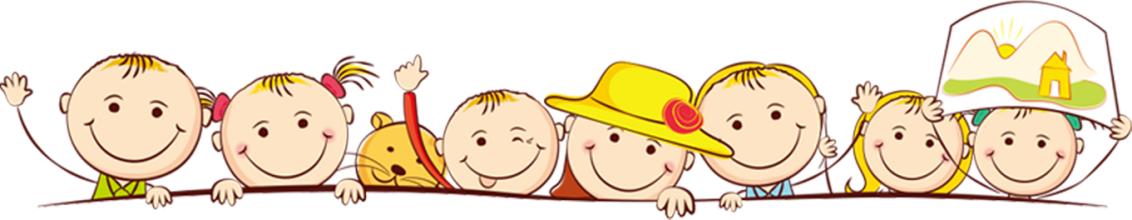 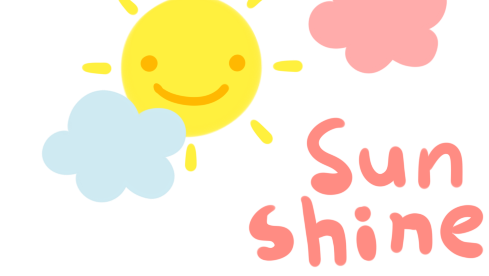 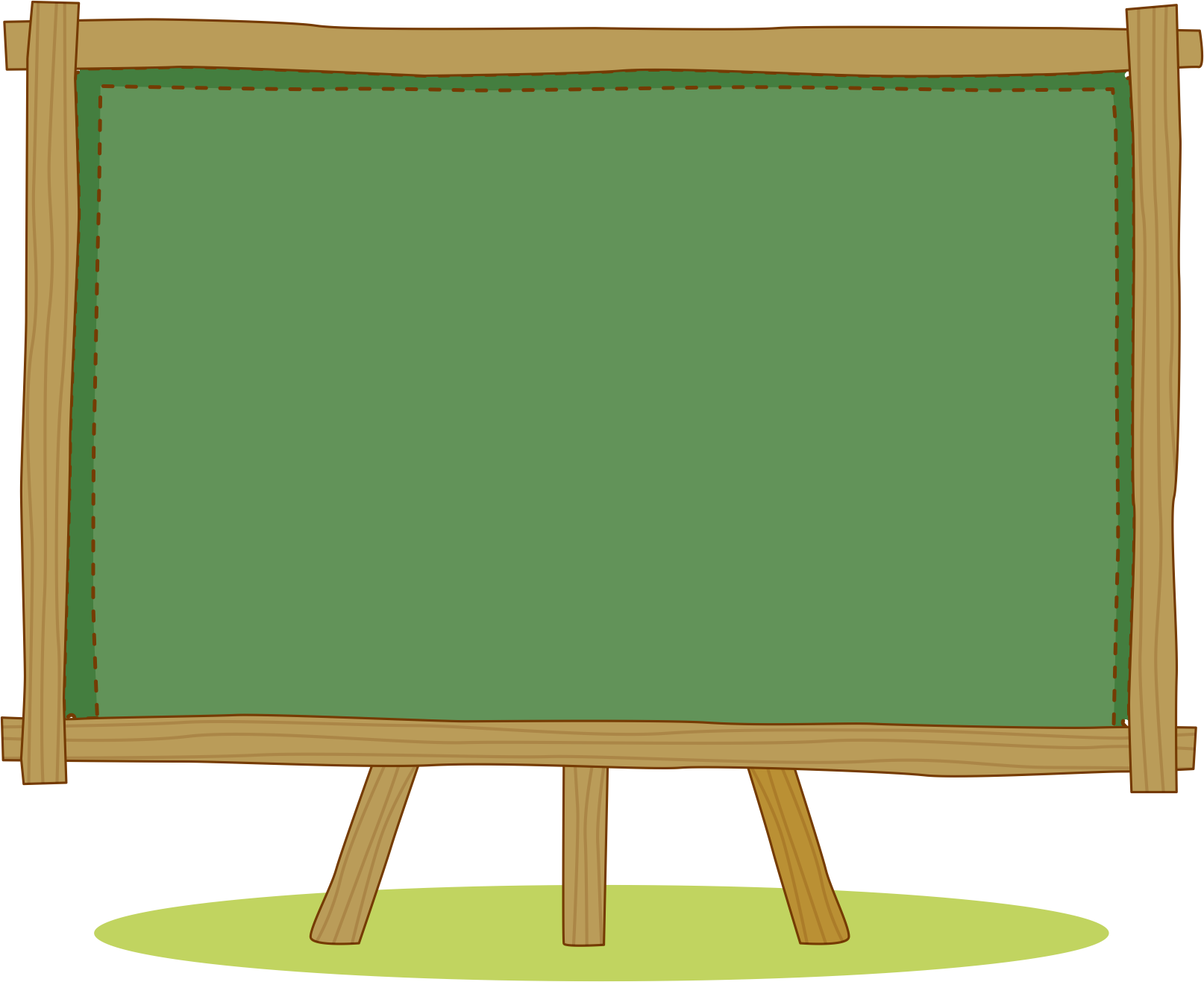 KHỞI ĐỘNG
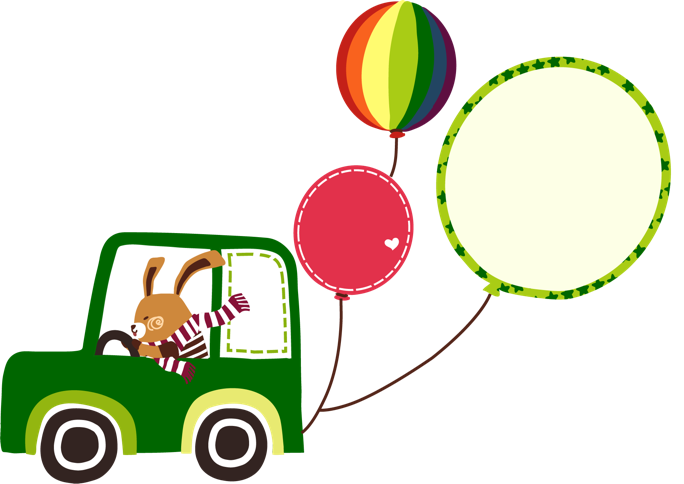 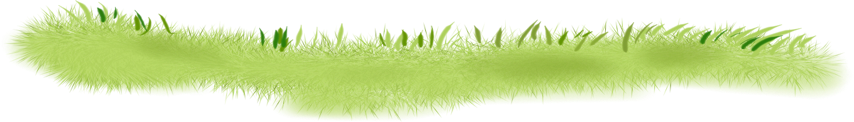 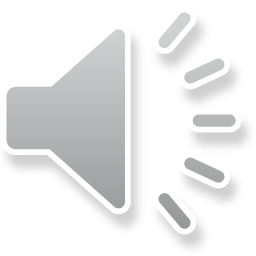 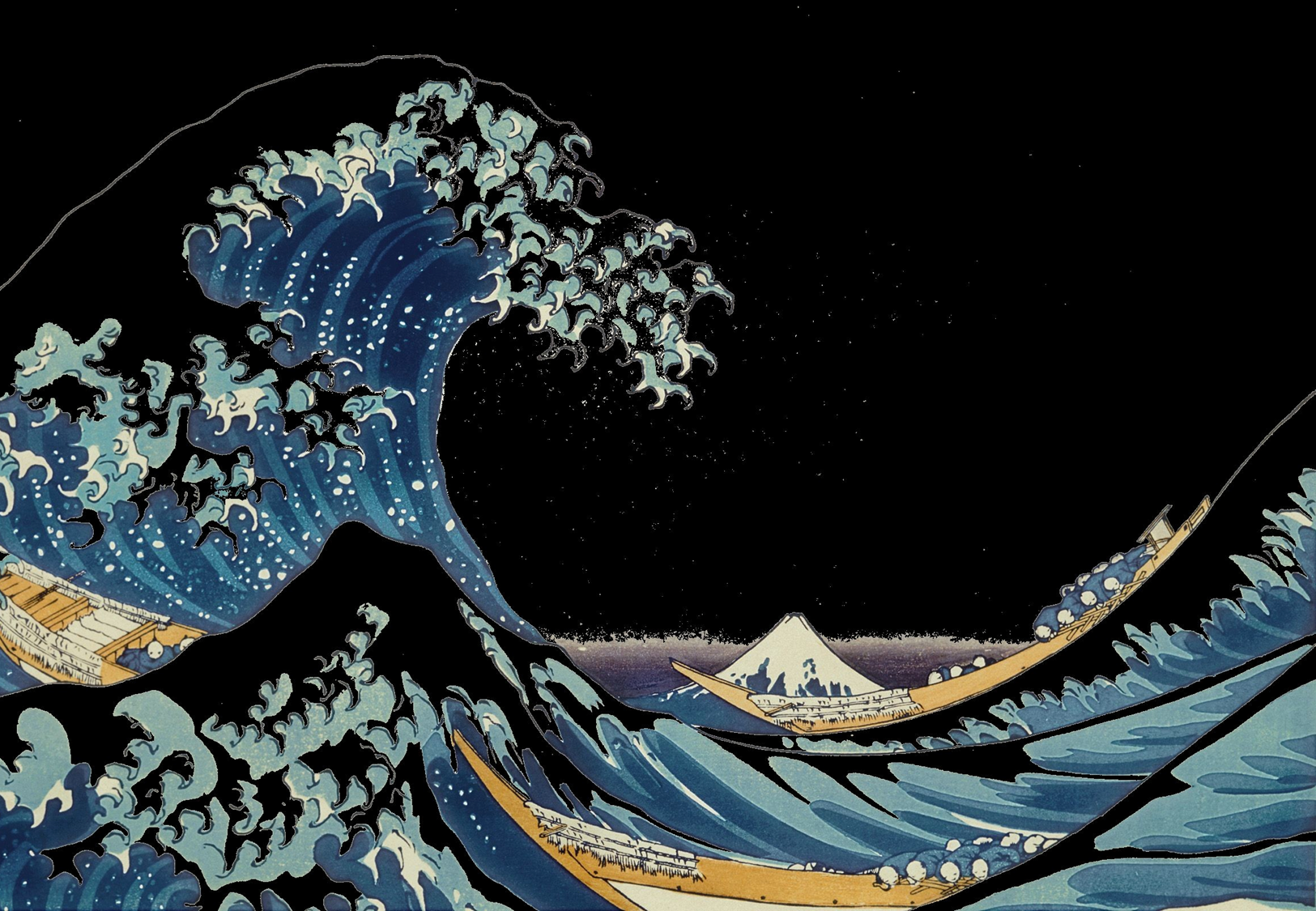 CỨU LẤY CÁ VOI
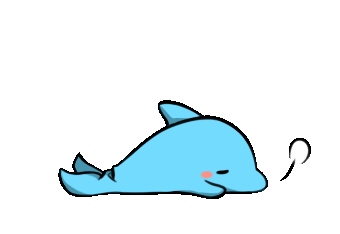 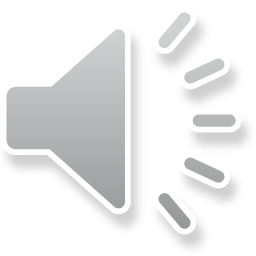 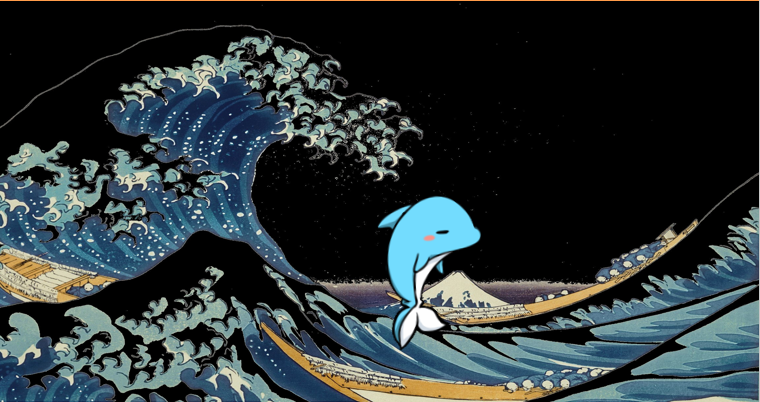 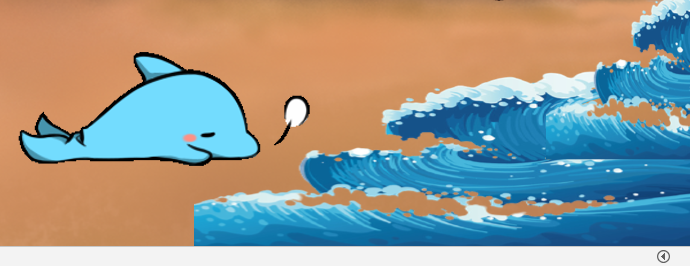 CƠN BÃO ĐÃ CUỐN CHÚ CÁ VOI ĐI XA VÀ SÁNG DẬY CHÚ BỊ MẮC CẠN TRÊN BÃI BIỂN
ĐÊM QUA, MỘT CƠN BÃO LỚN ĐÃ XẢY RA NƠI VÙNG BIỂN CỦA CHÚ CÁ VOI
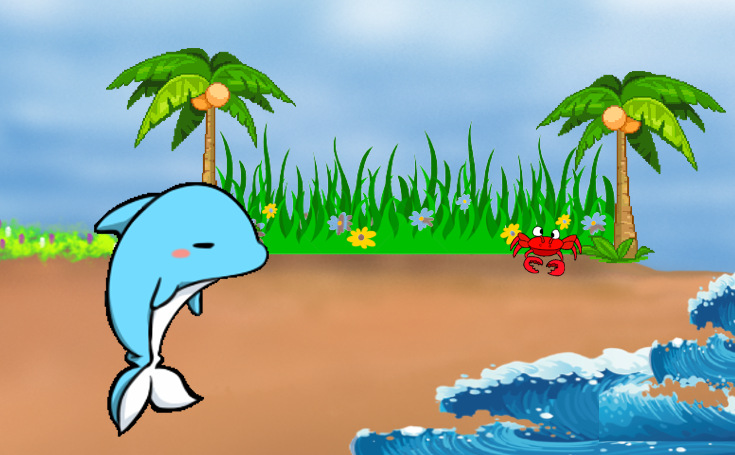 MỘT ĐÁM MÂY MƯA HỨA SẼ GIÚP CHÚ NẾU CÓ NGƯỜI GIẢI ĐƯỢC CÂU ĐỐ CỦA MÂY MƯA
CÁC EM TRẢ LỜI THẬT ĐÚNG ĐỂ GIÚP CHÚ CÁ VOI TỘI NGHIỆP VỀ NHÀ NHÉ !
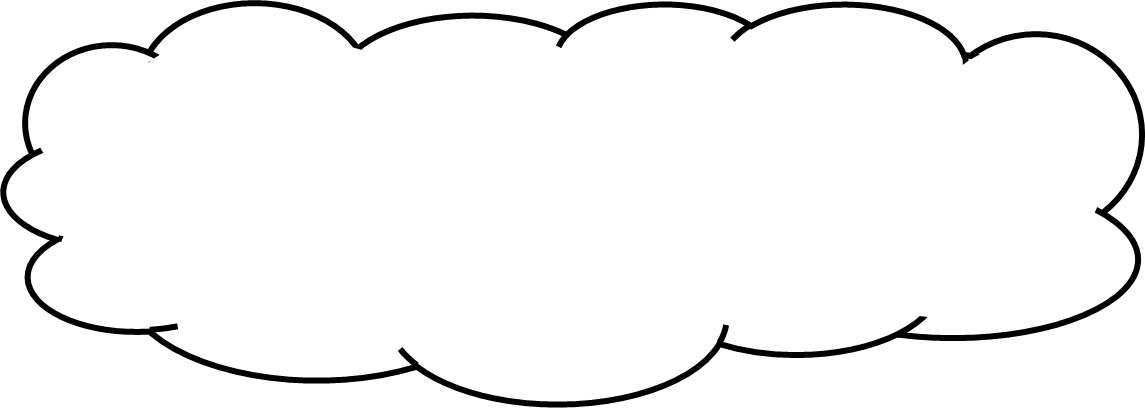 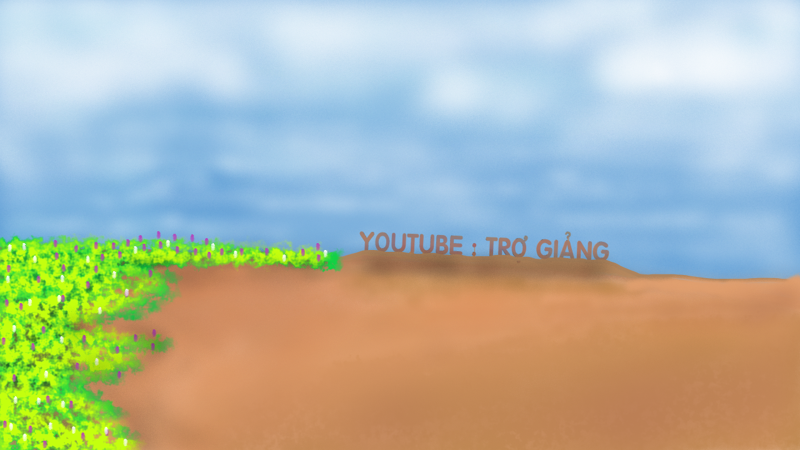 Số ngón tay của mỗi người như thế nào với số ngón chân ?
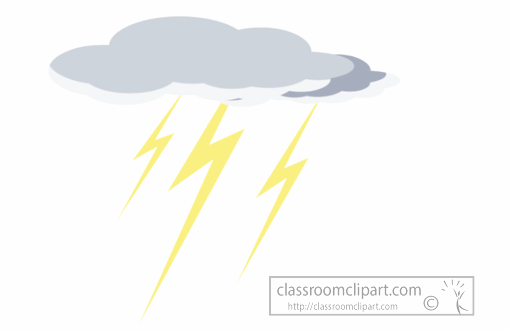 Bằng nhau
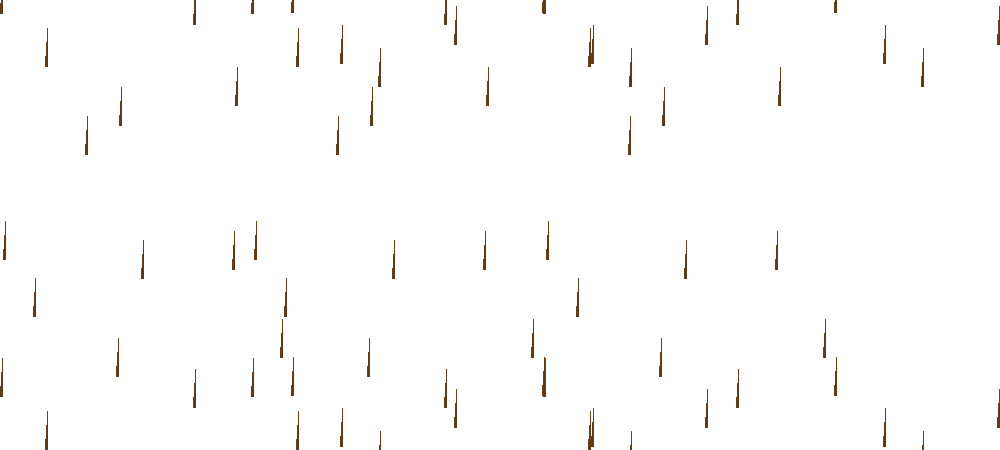 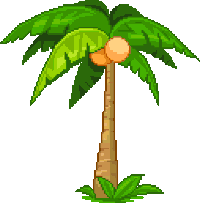 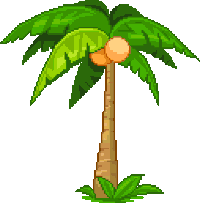 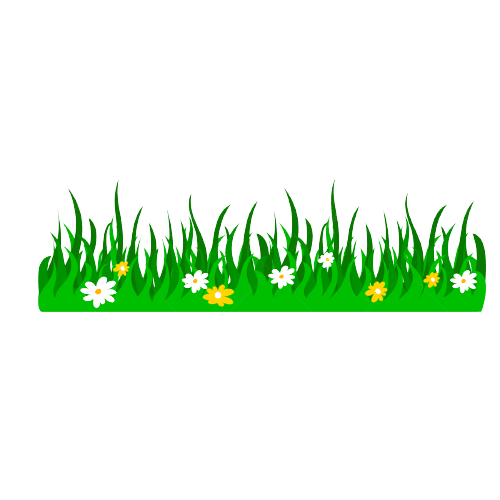 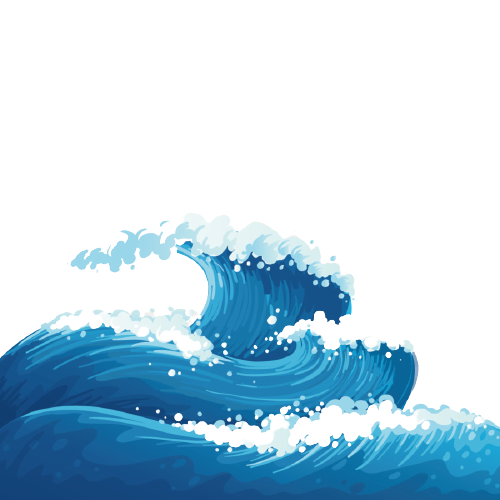 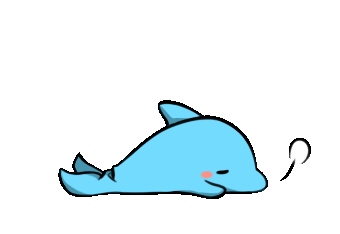 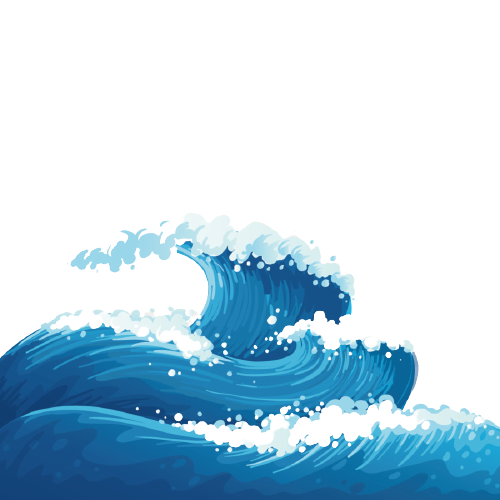 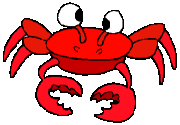 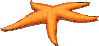 CƠN MƯA SỐ 1 …
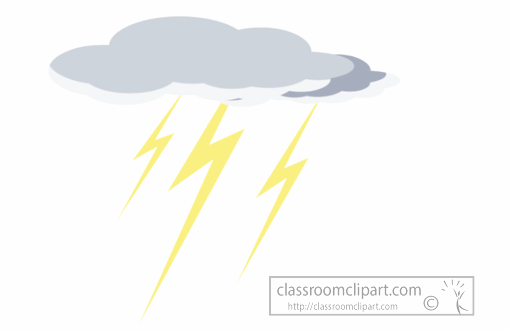 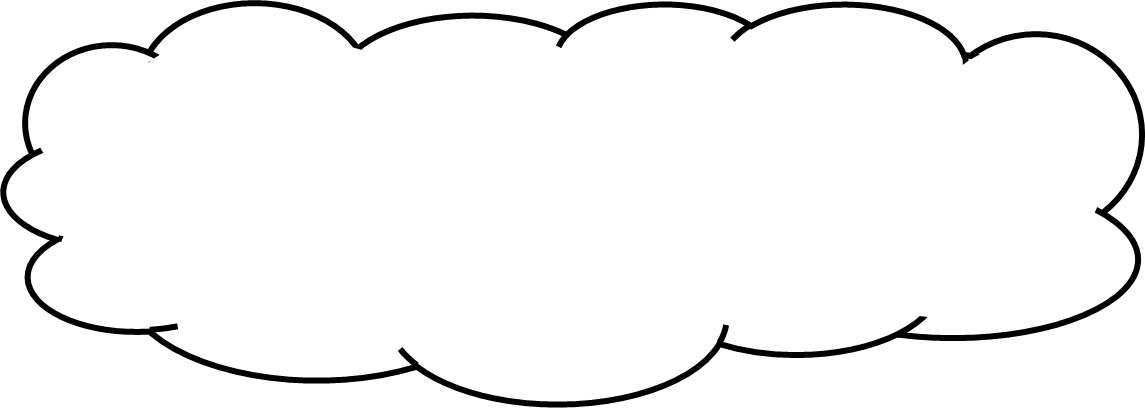 3 < 5
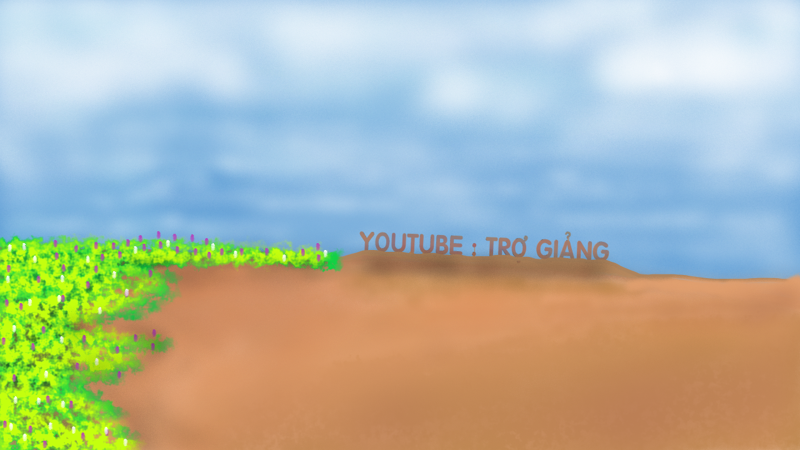 3 ….. 5 ?
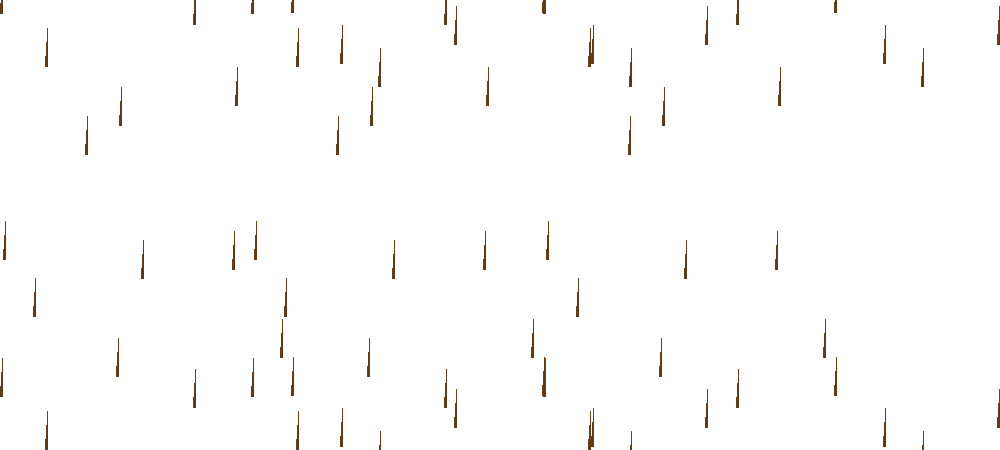 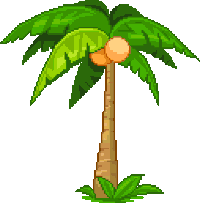 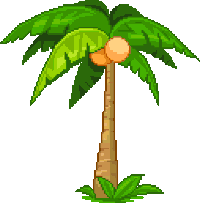 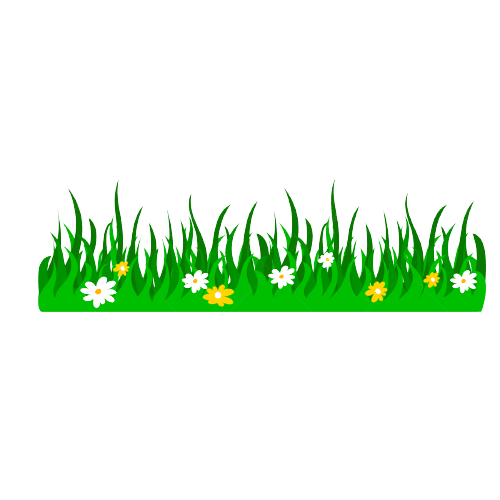 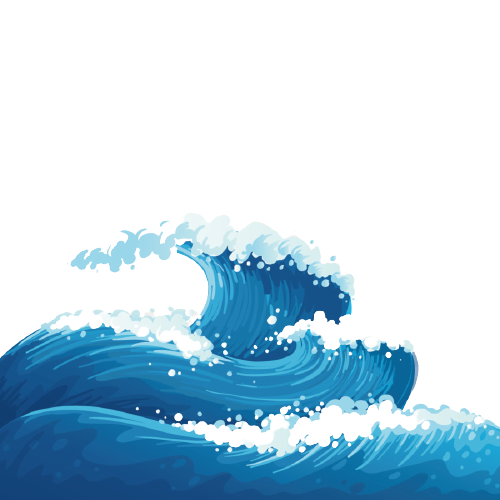 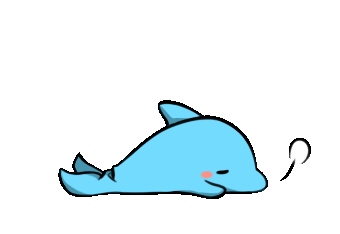 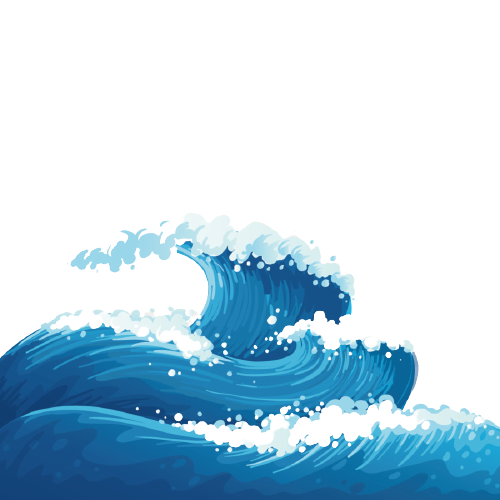 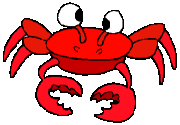 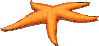 CƠN MƯA SỐ 2 …
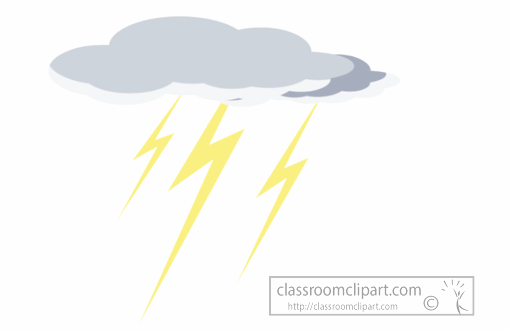 Ít hơn
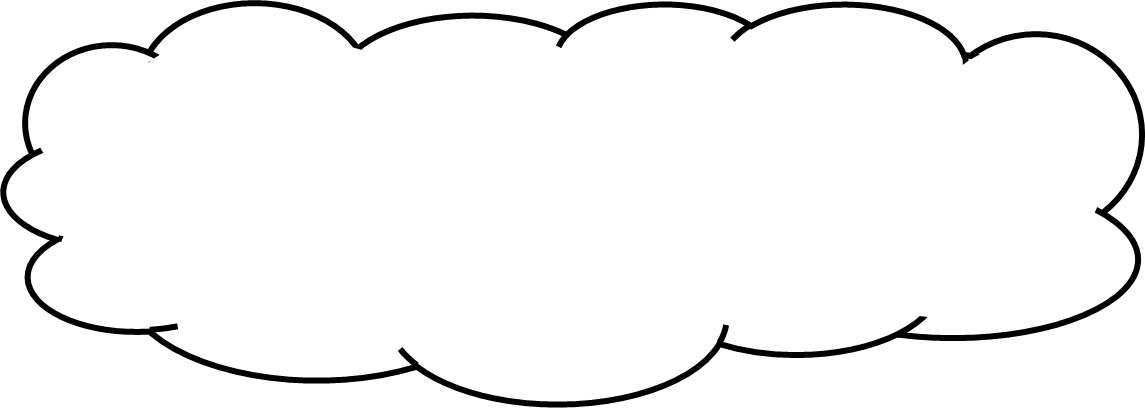 Số miệng của mỗi người như thế nào với số mắt ?
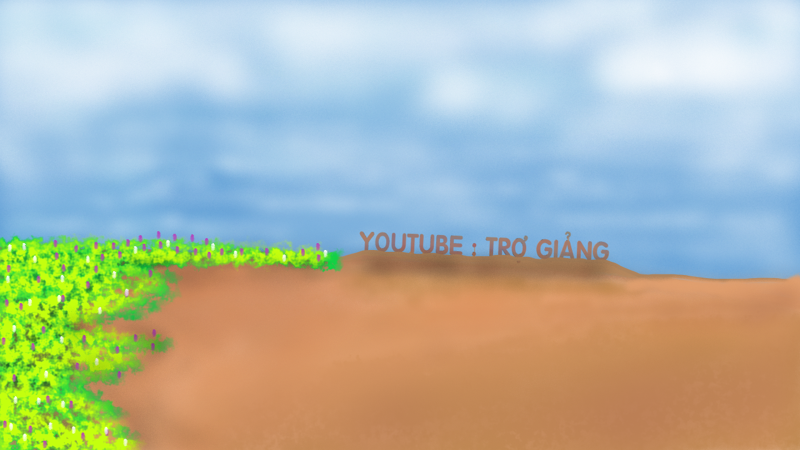 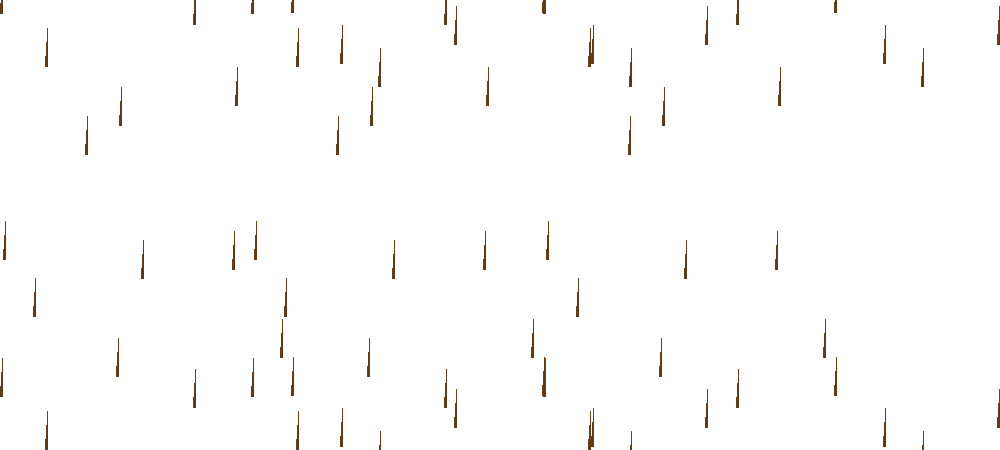 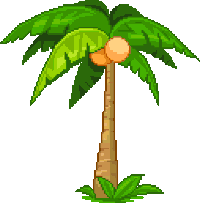 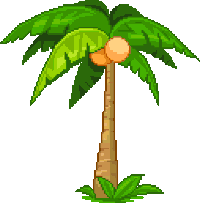 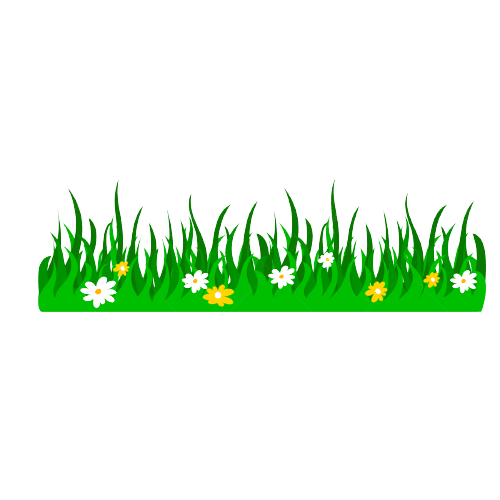 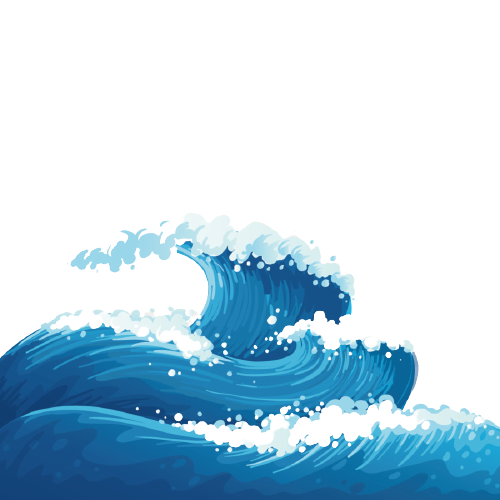 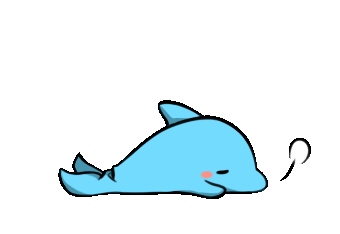 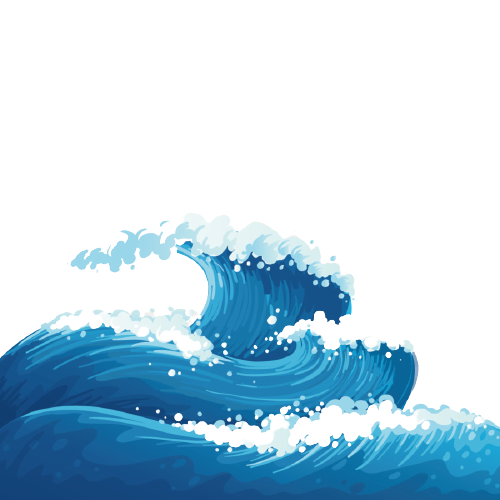 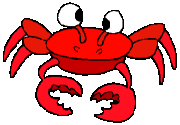 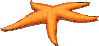 CƠN MƯA SỐ 3 …
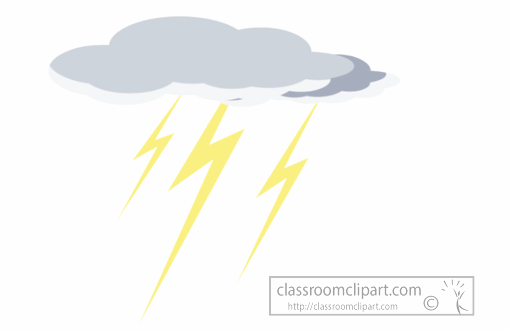 4 > 1
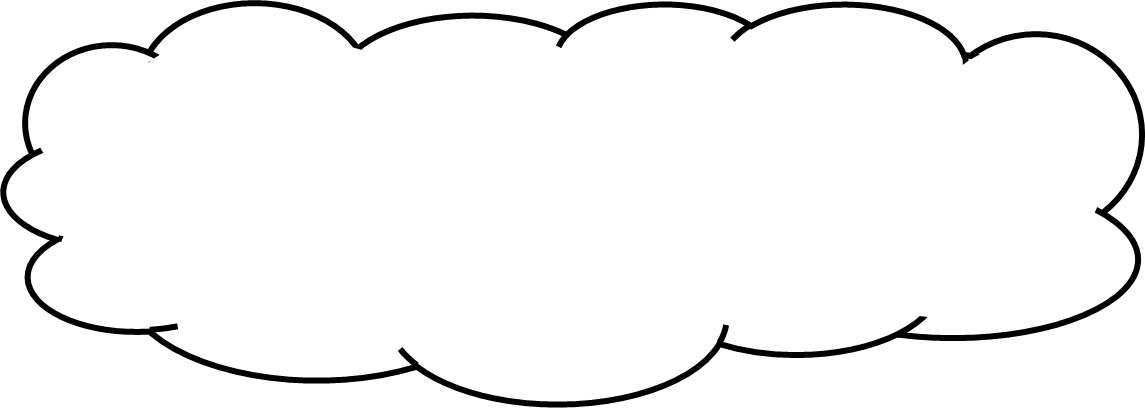 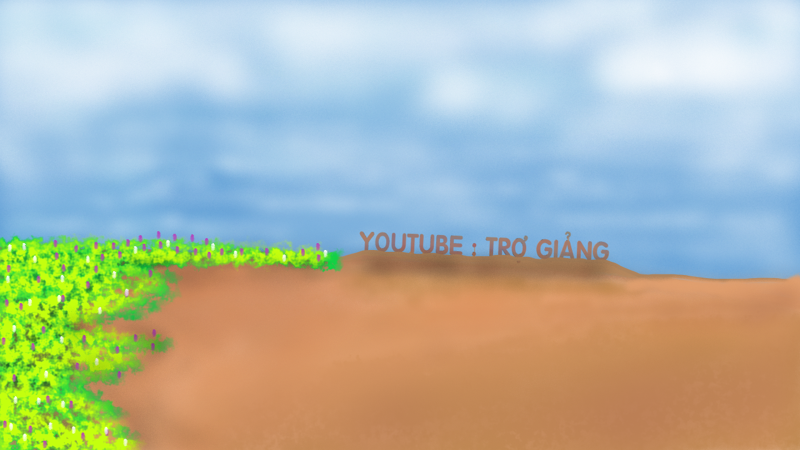 4 ….. 1 ?
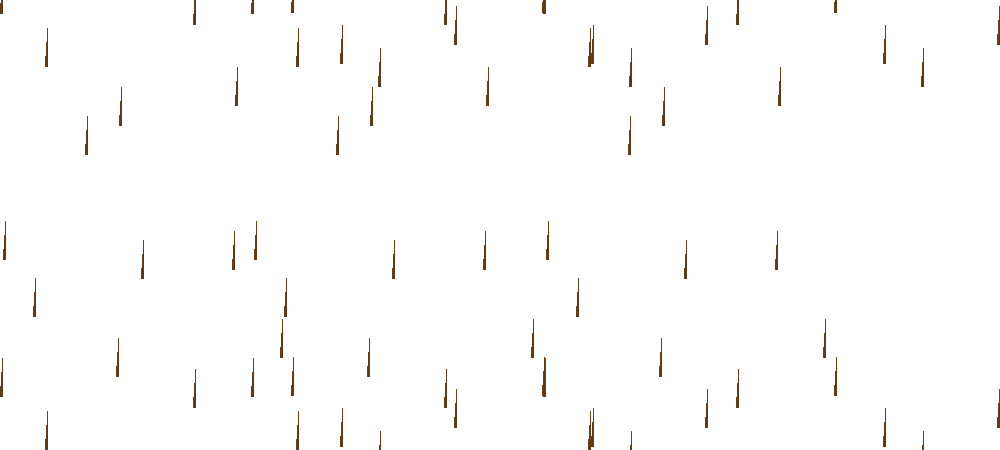 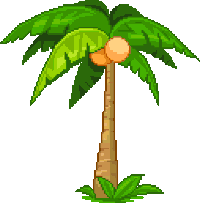 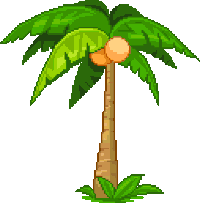 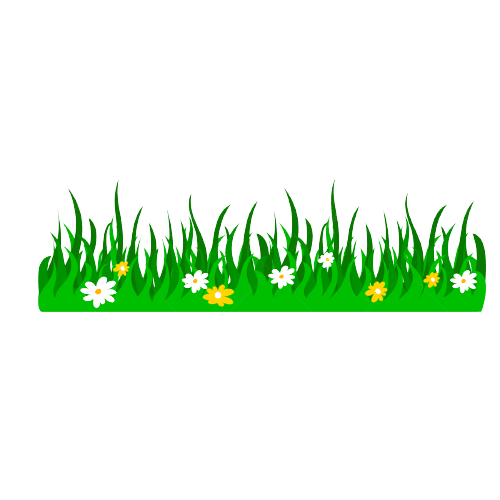 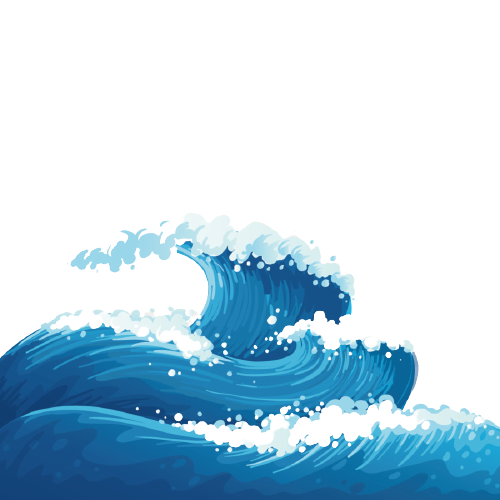 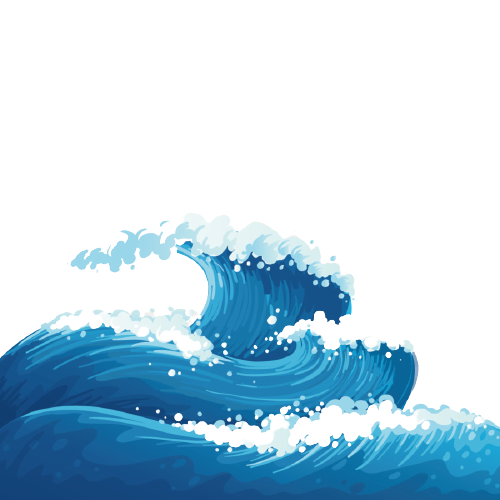 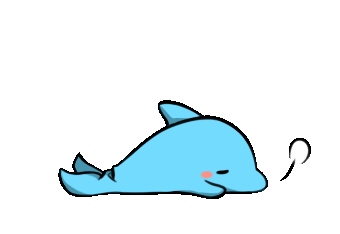 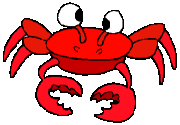 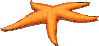 CƠN MƯA SỐ 4 …
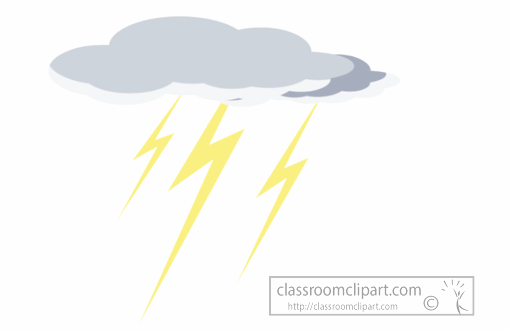 6 = 6
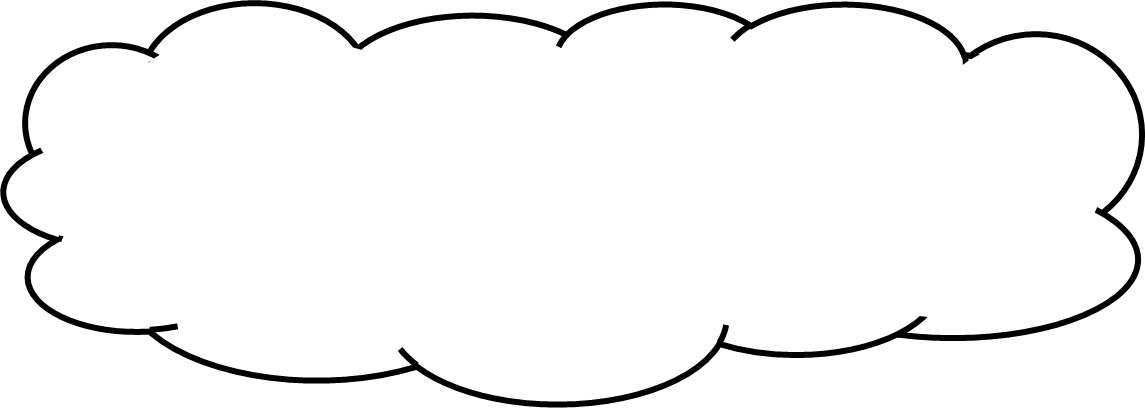 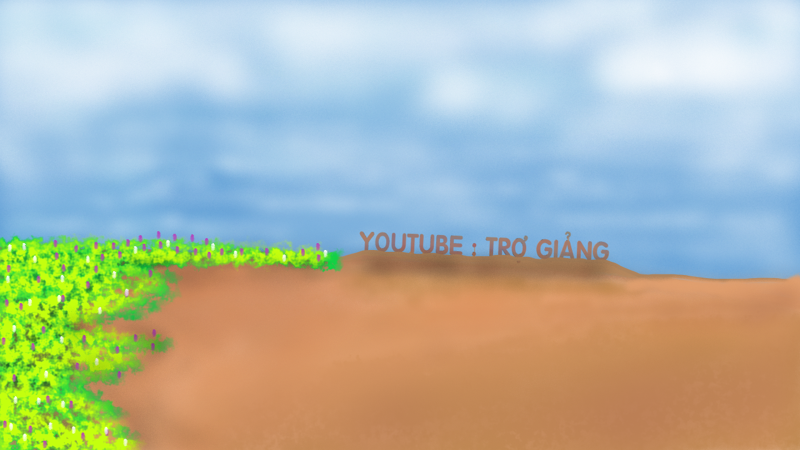 6 …. 6 ?
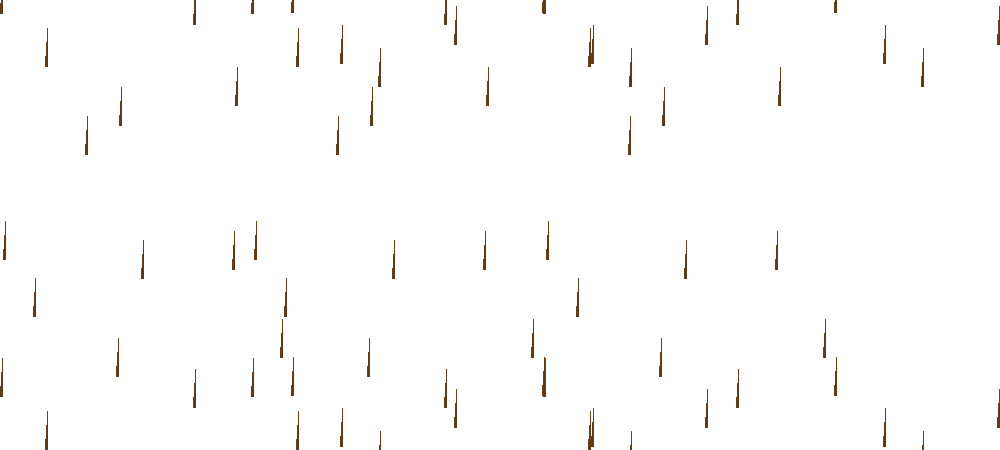 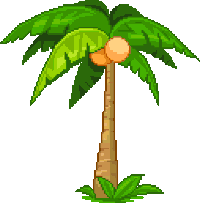 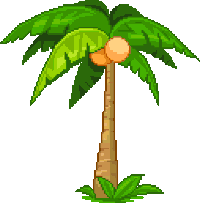 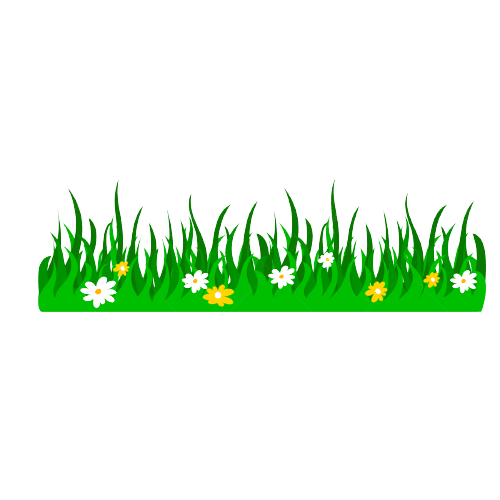 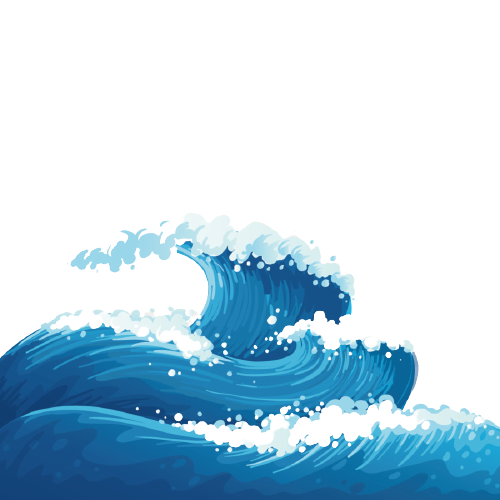 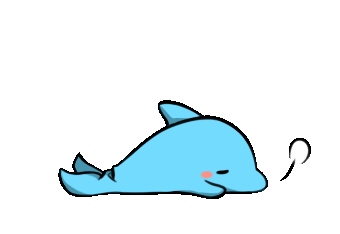 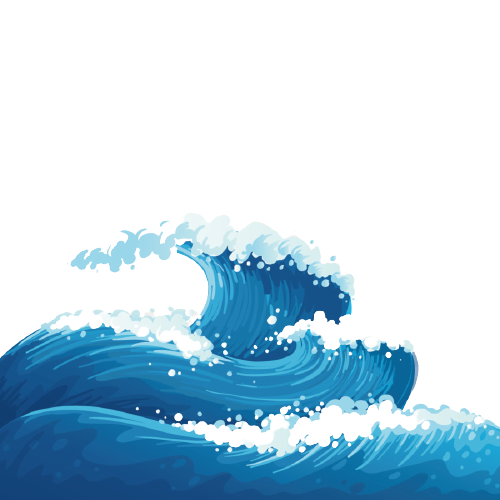 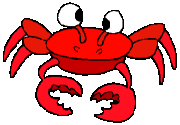 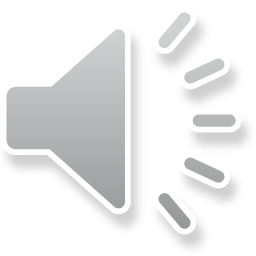 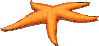 CƠN MƯA CUỐI …
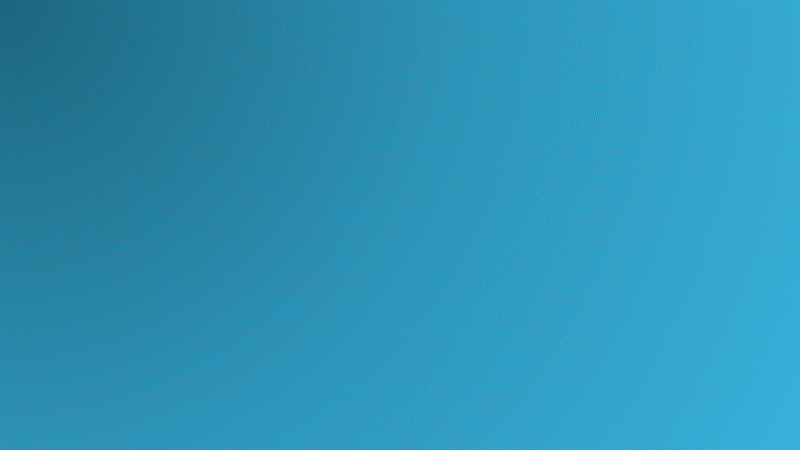 CẢM ƠN CÁC BẠN THẬT NHIỀU. 
CÁC BẠN GIỎI QUÁ ĐI
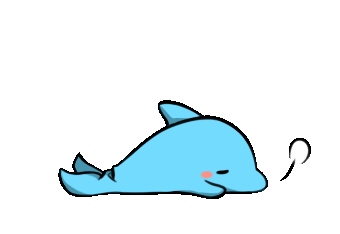 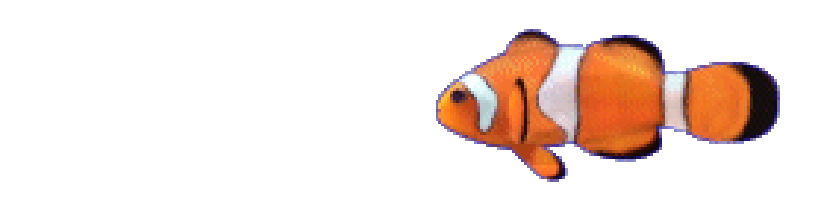 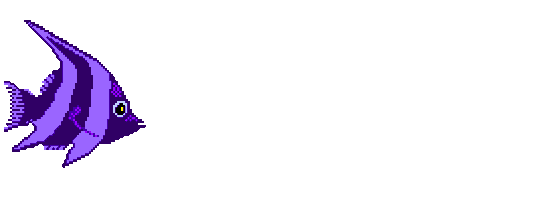 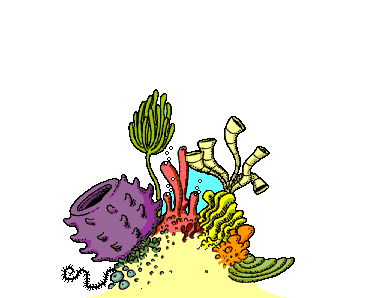 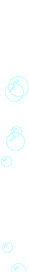 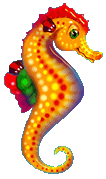 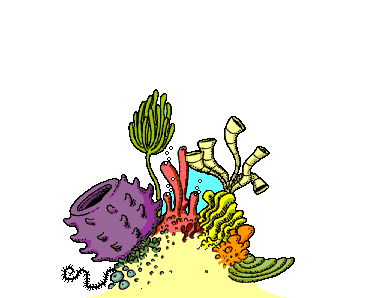 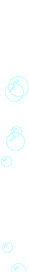 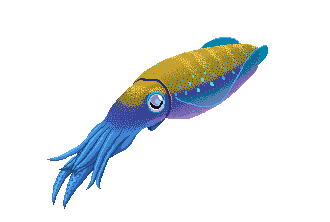 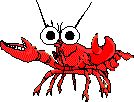 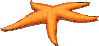 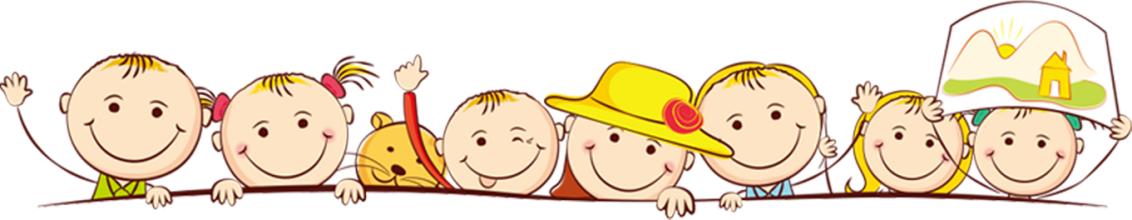 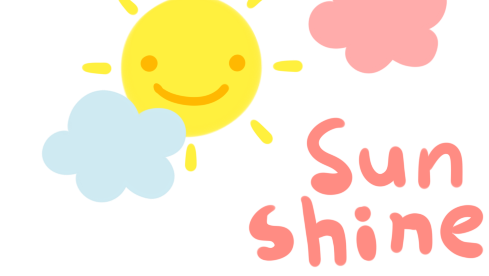 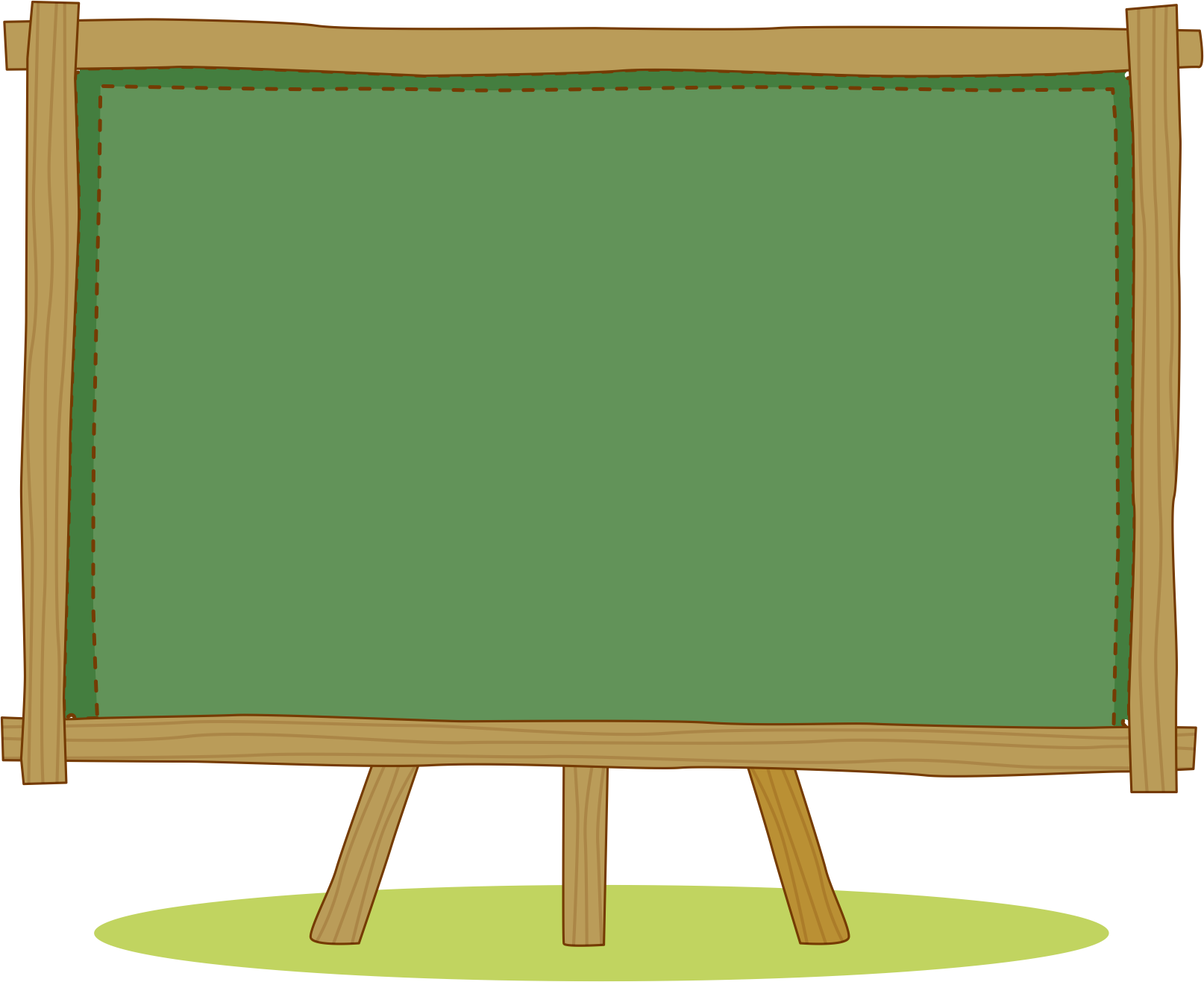 LUYỆN TẬP
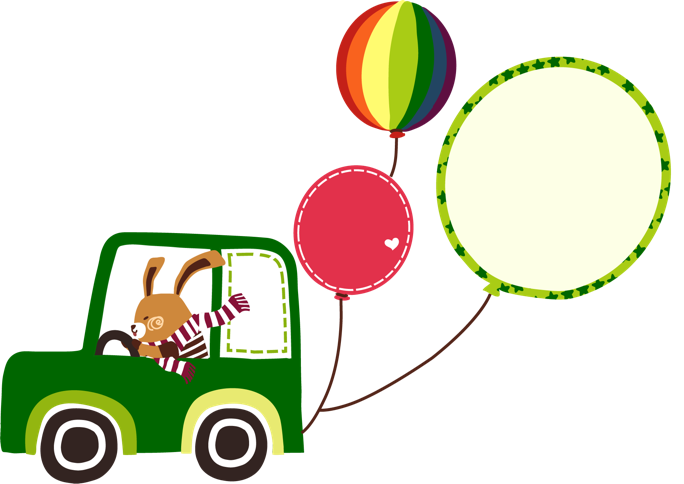 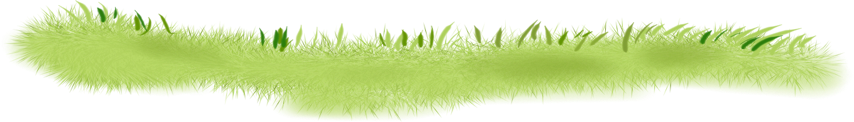 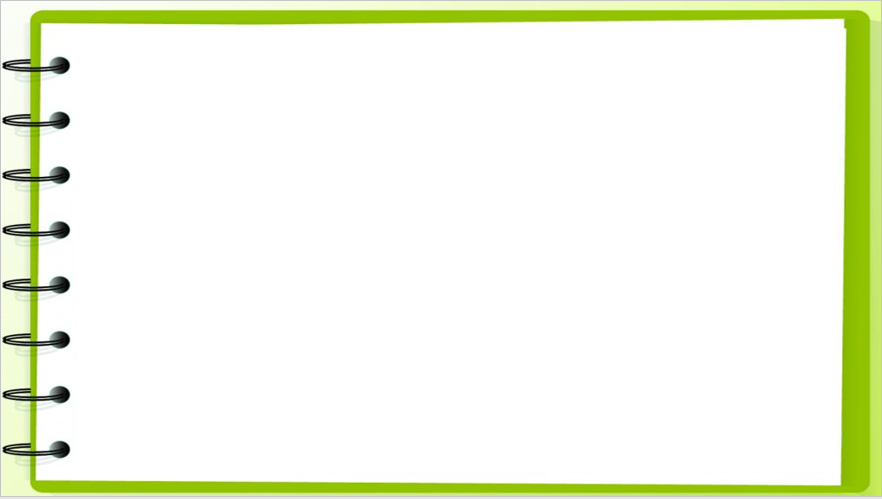 2
> , < , = ?
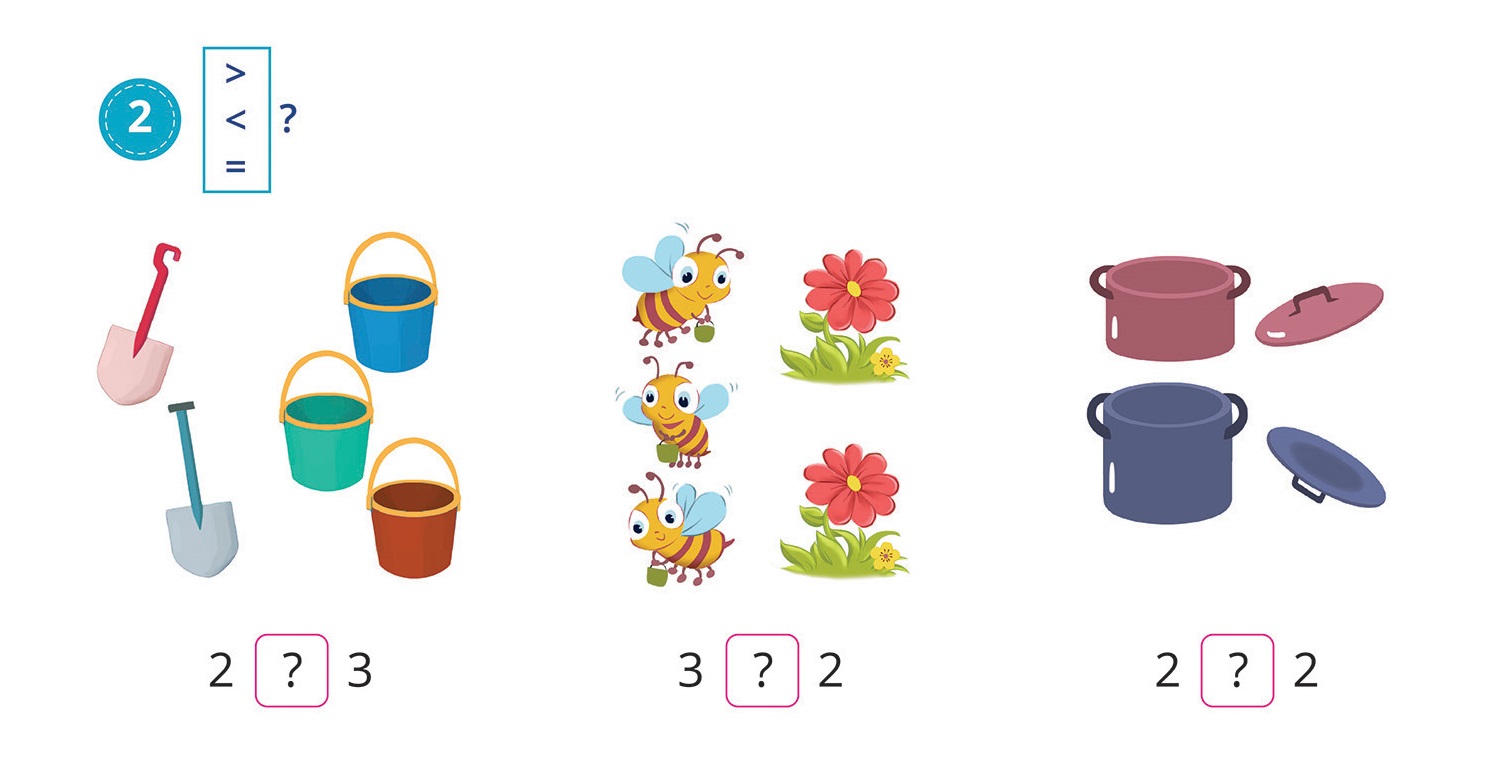 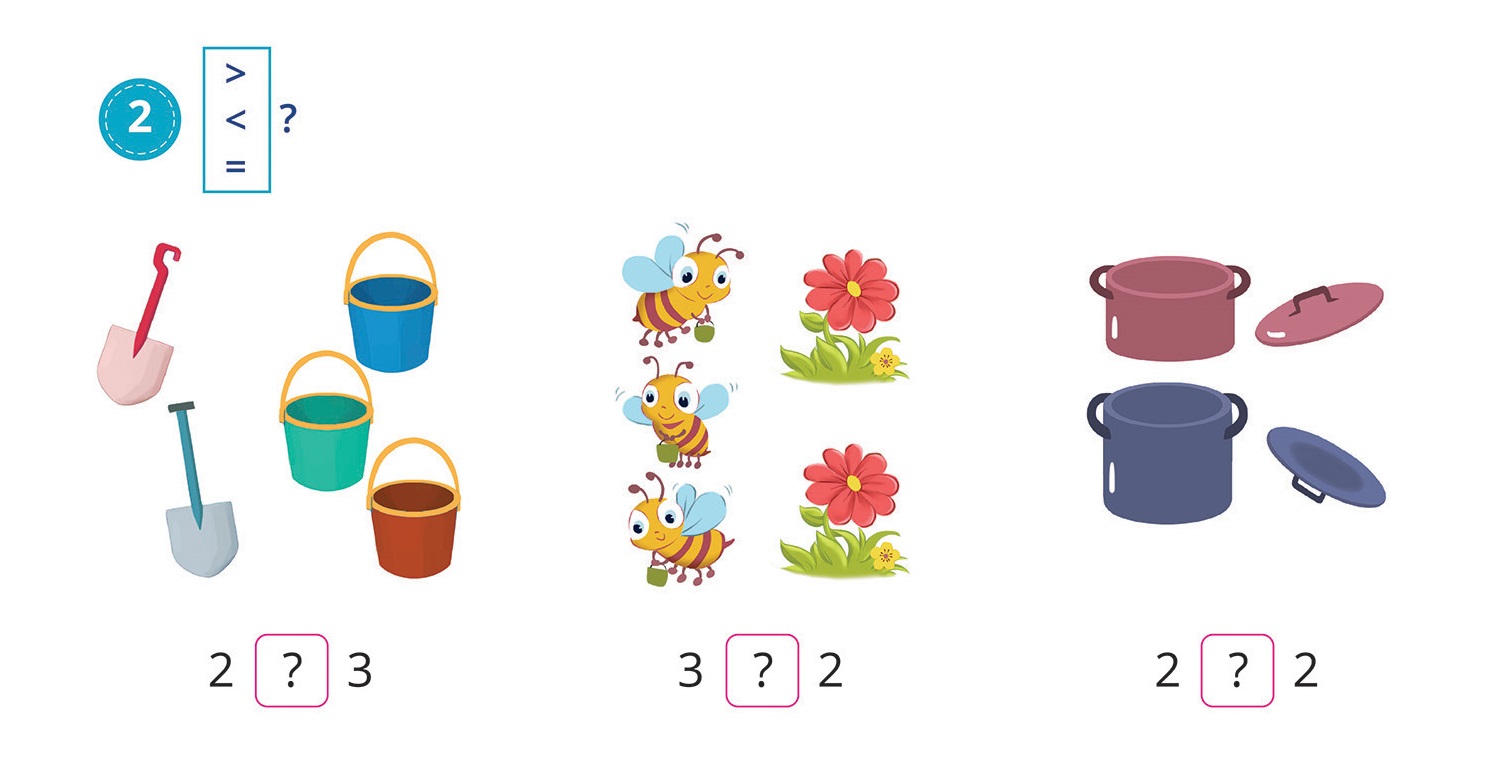 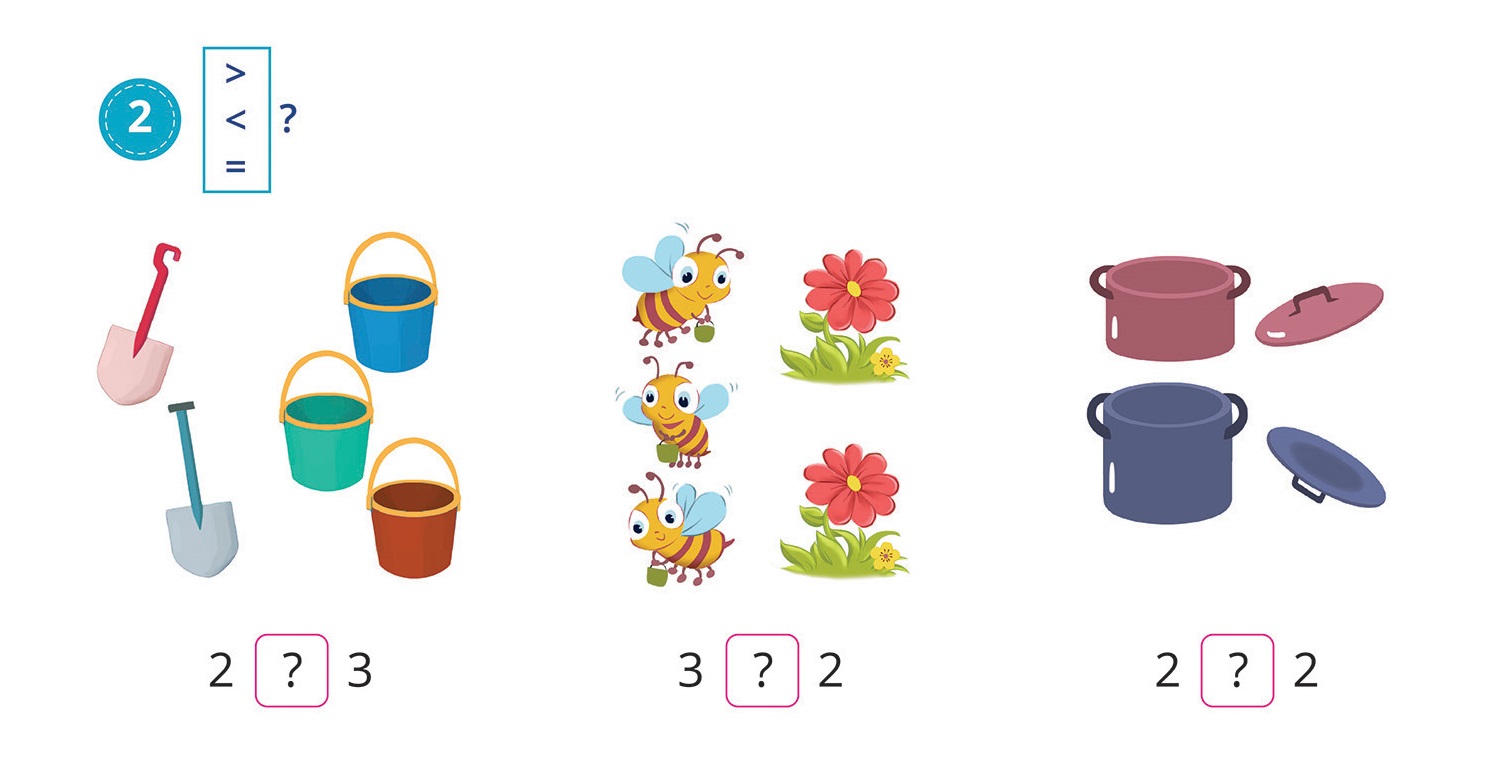 3
2
2
2
3
2
>
=
<
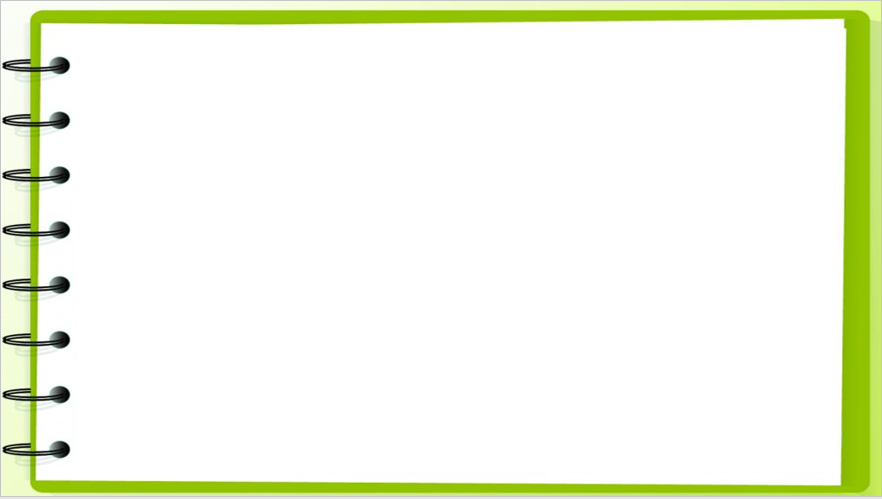 3
b) > , < , = ?
<
>
5
2
5
3
4
4
5
5
<
=
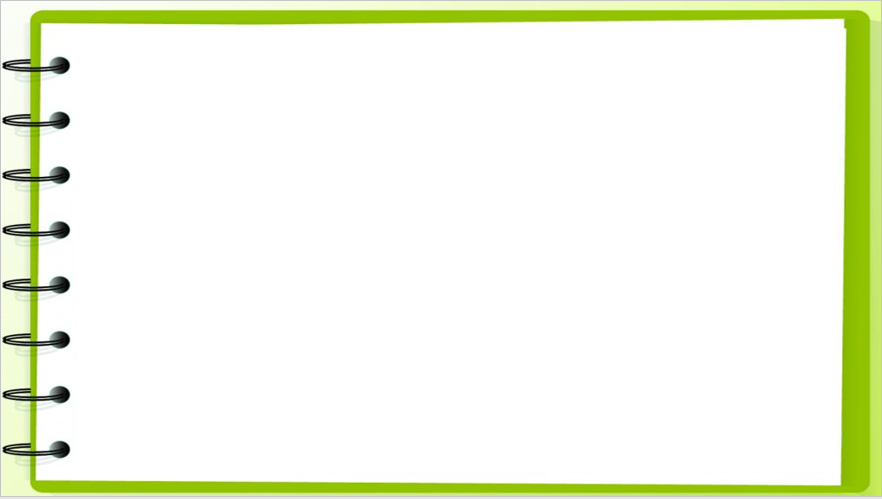 4
Khoanh vào vật ghi số lớn hơn trong mỗi hình vẽ sau:
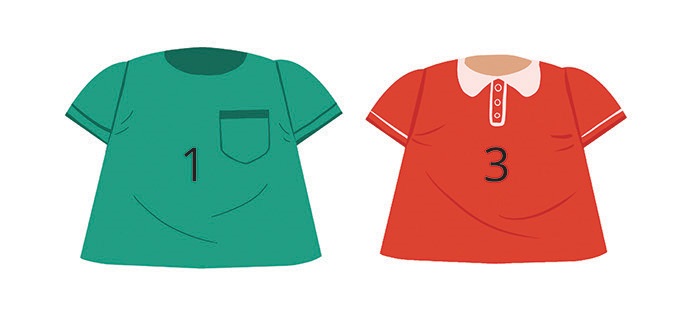 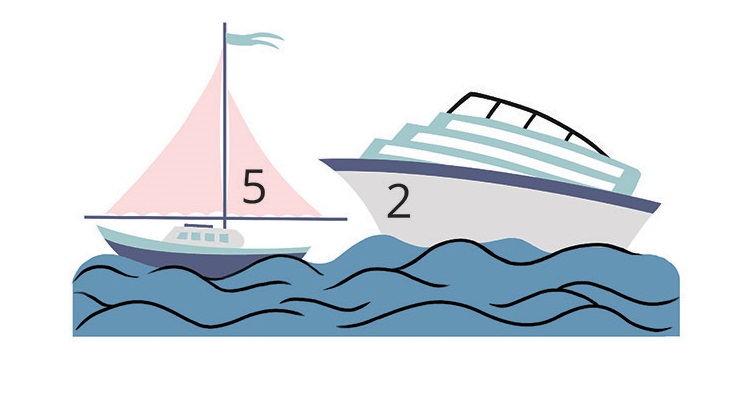 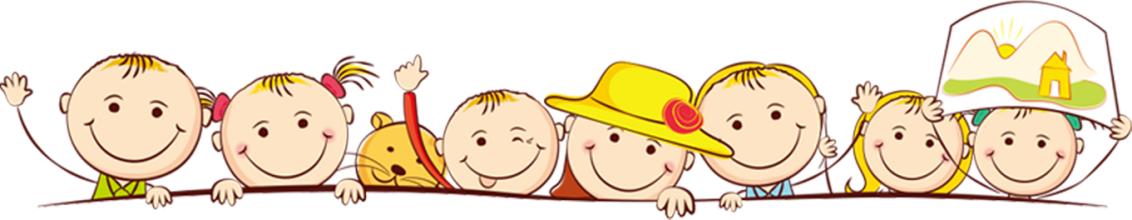 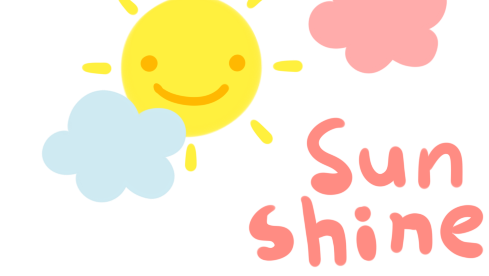 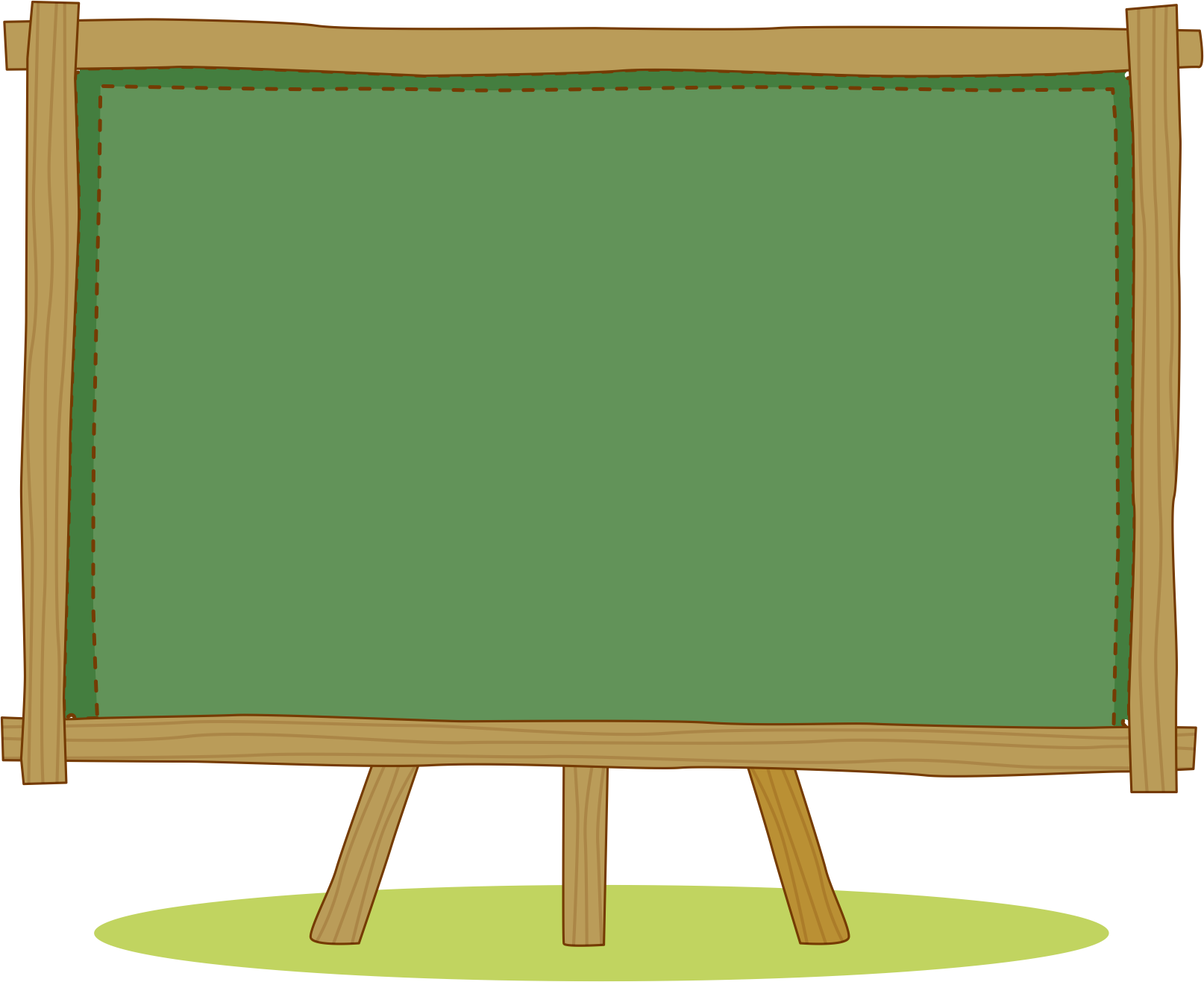 VẬN DỤNG
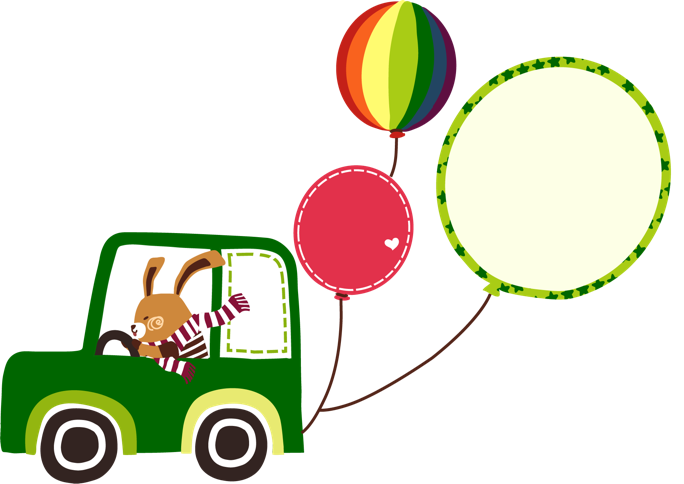 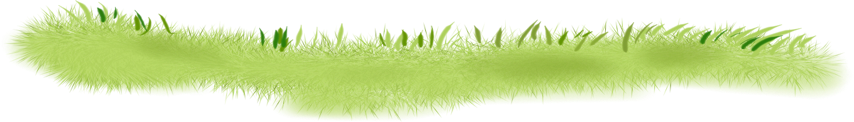 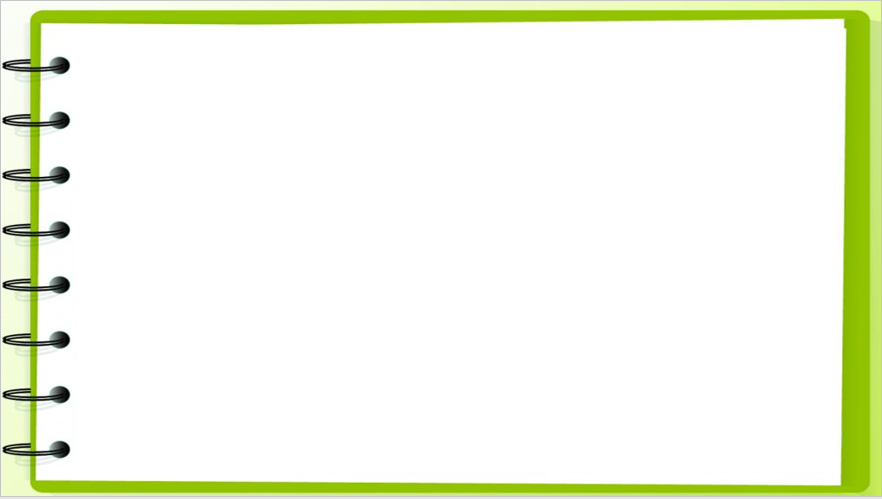 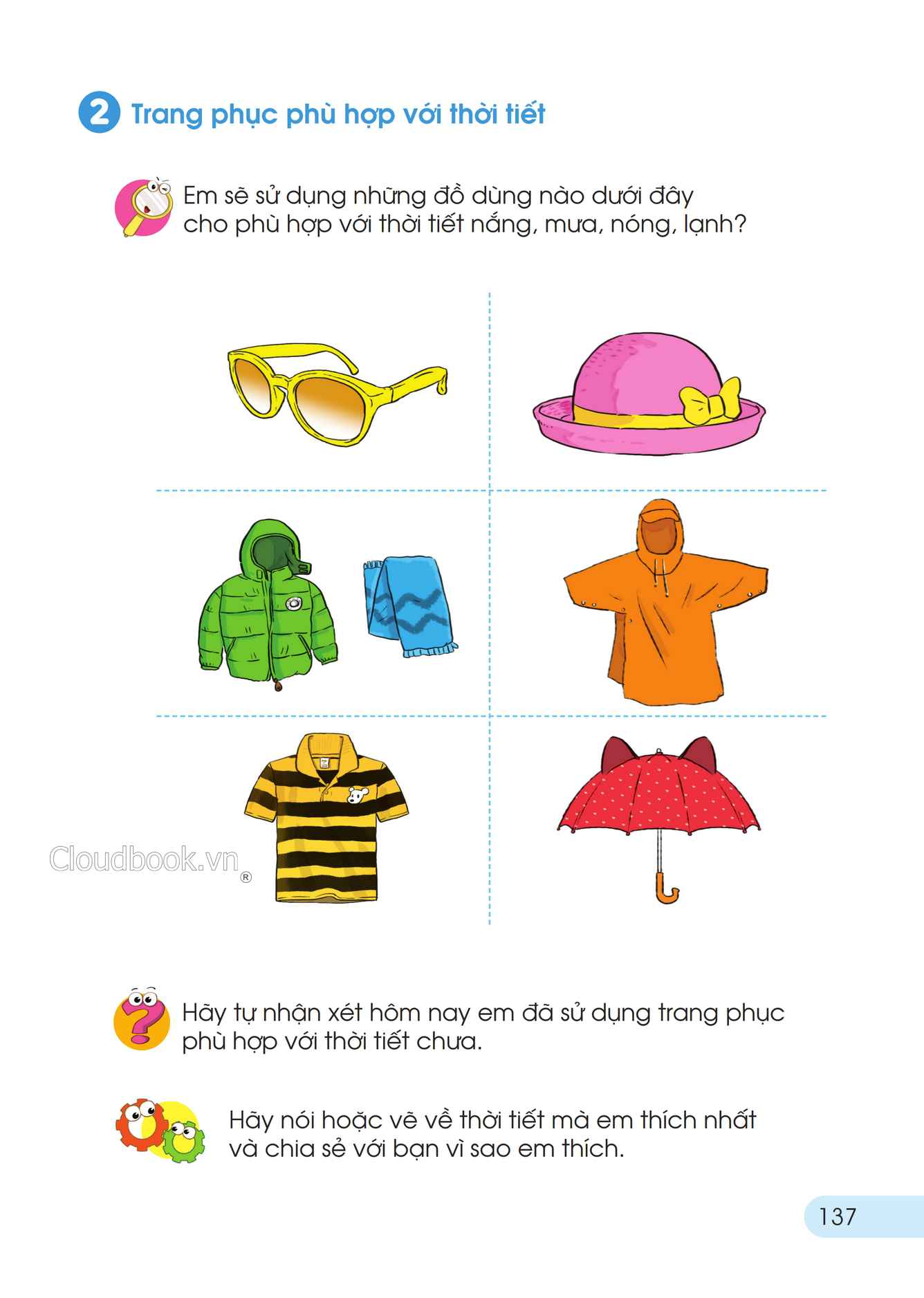 Kể các ví dụ về so sánh số lượng trong thực tế
? ? ?
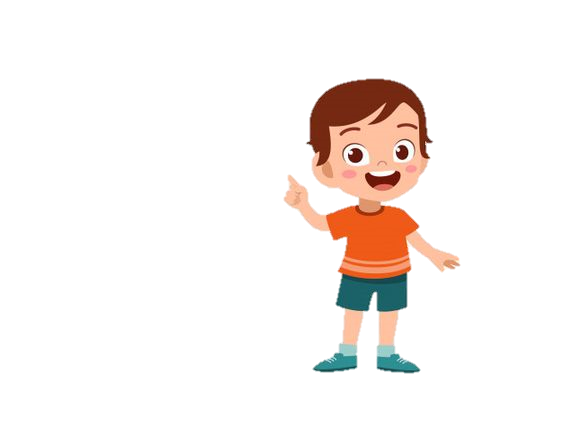 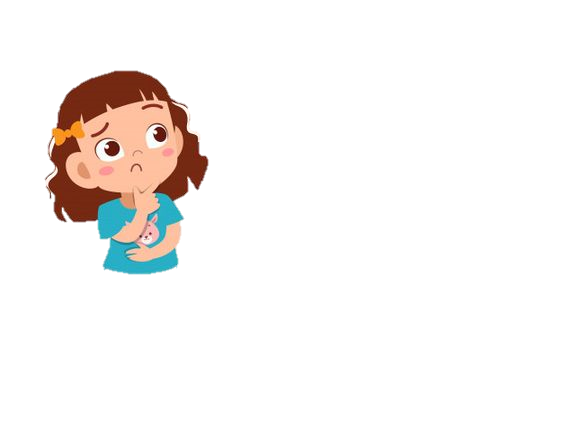 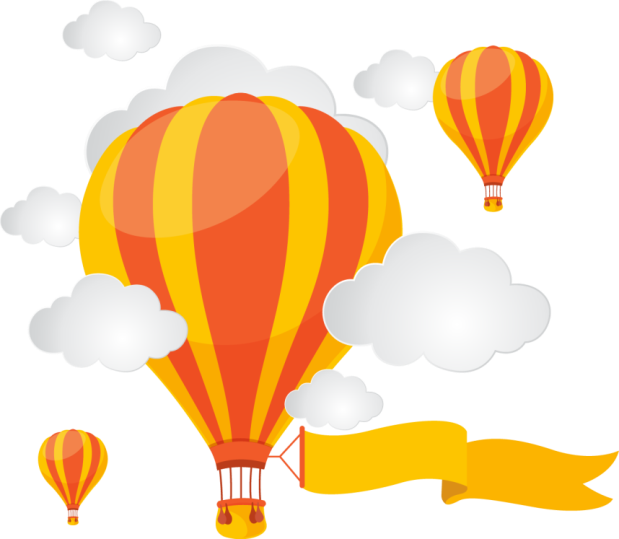 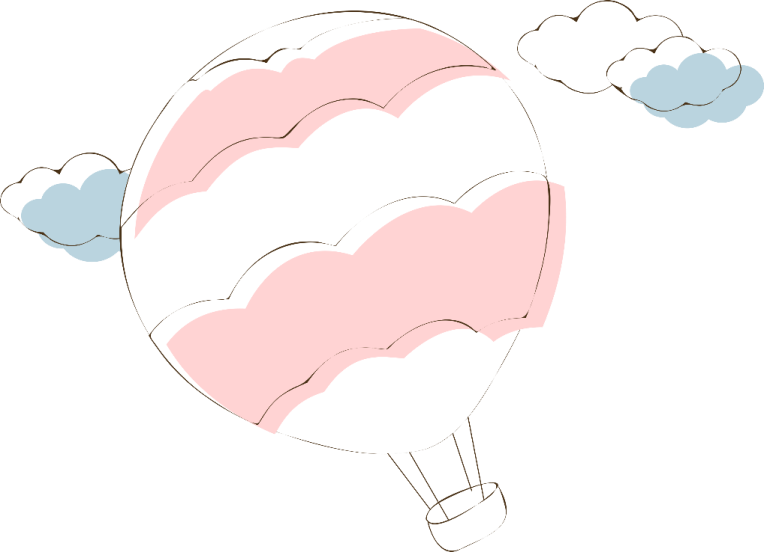 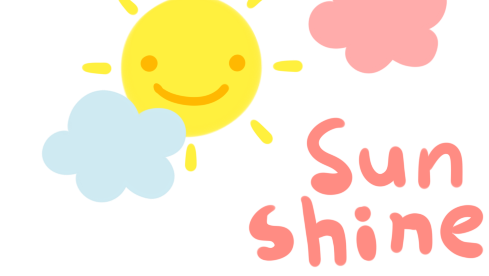 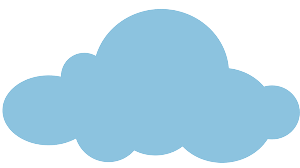 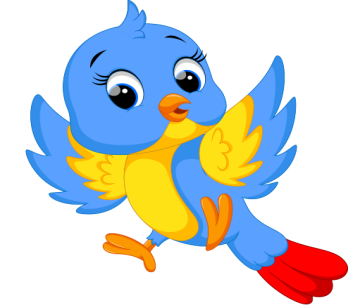 Tạm biệt và hẹn gặp lại!
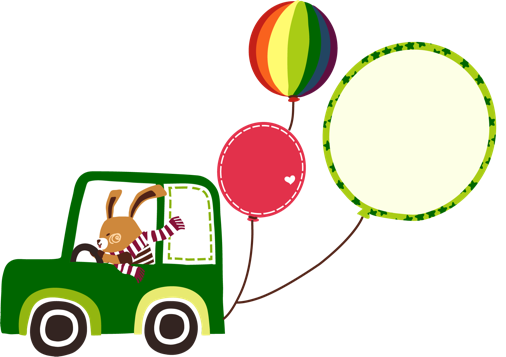 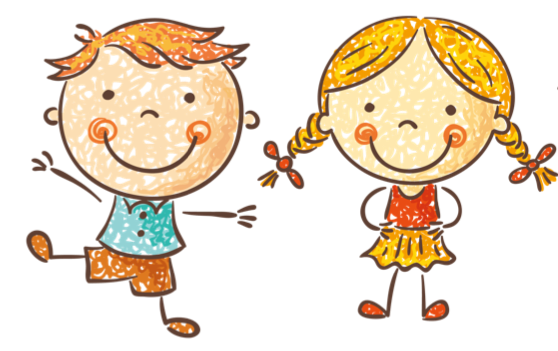 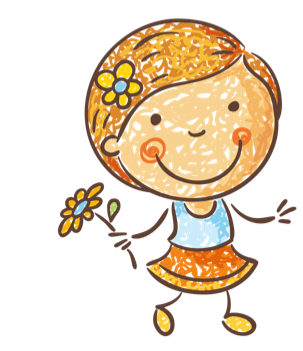 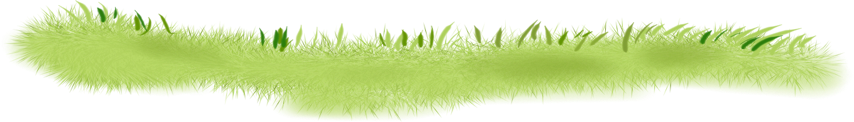 Hoc10 chúc các em học tốt!